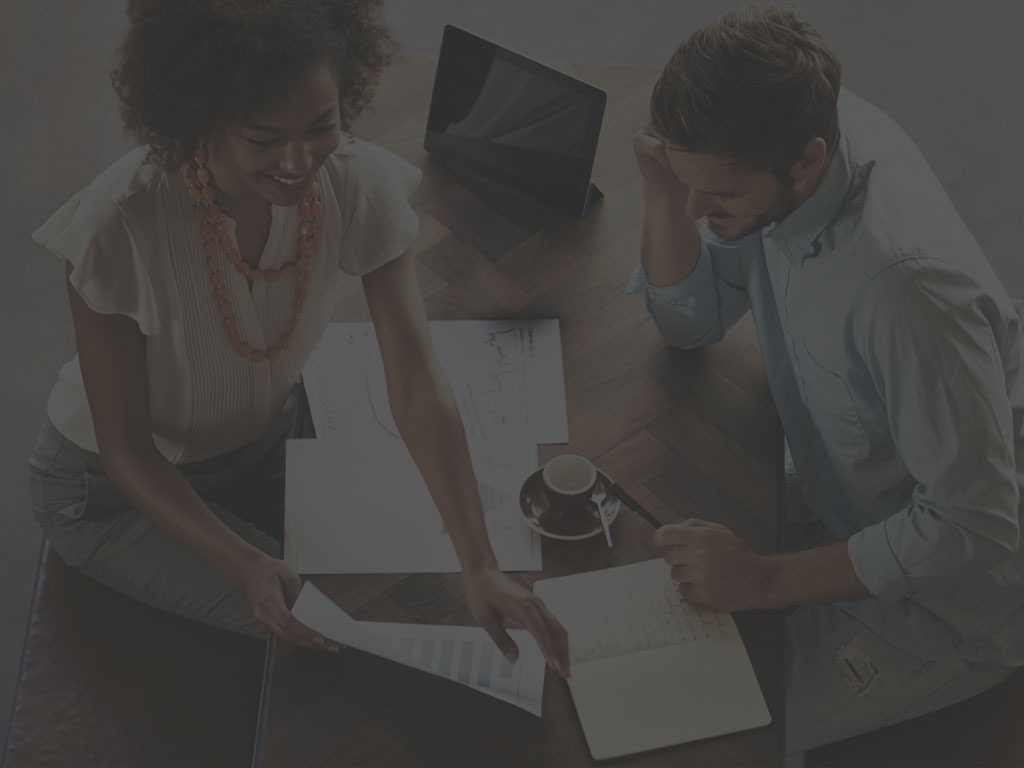 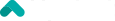 Lending with alternative data
Paul Gu
Co-founder, Upstart
@paulxgu
1
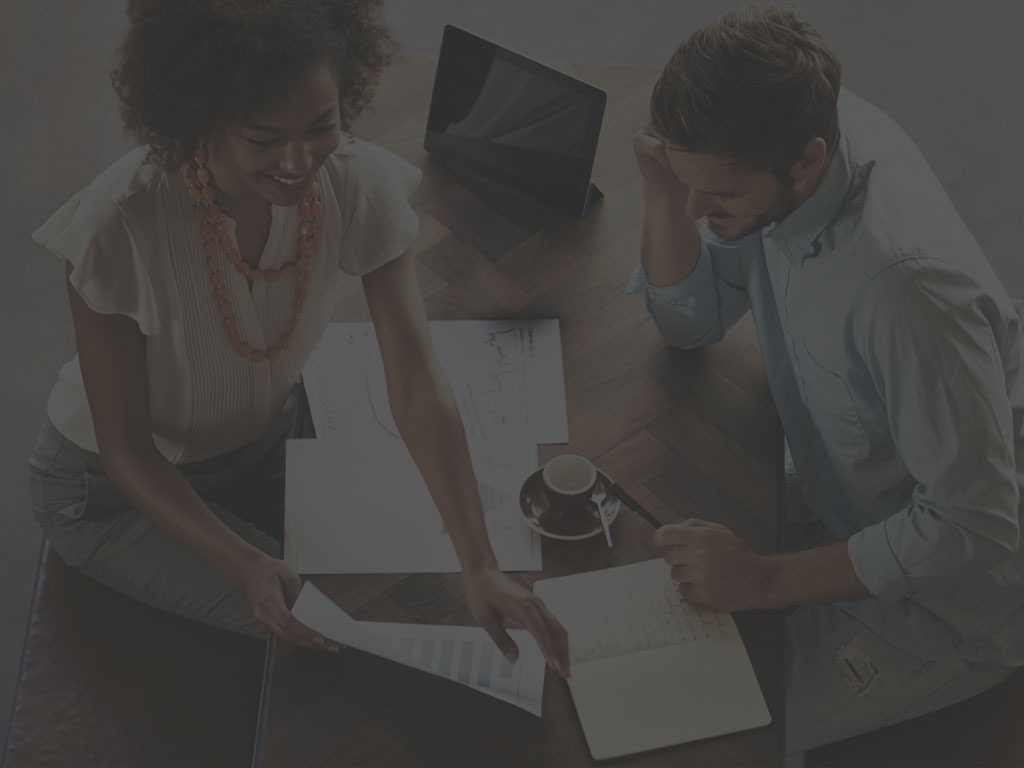 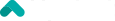 The thin-file problem
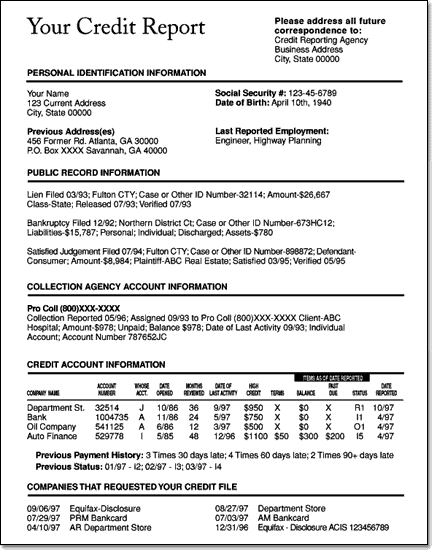 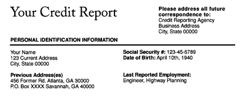 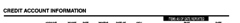 ?
@paulxgu
2
“
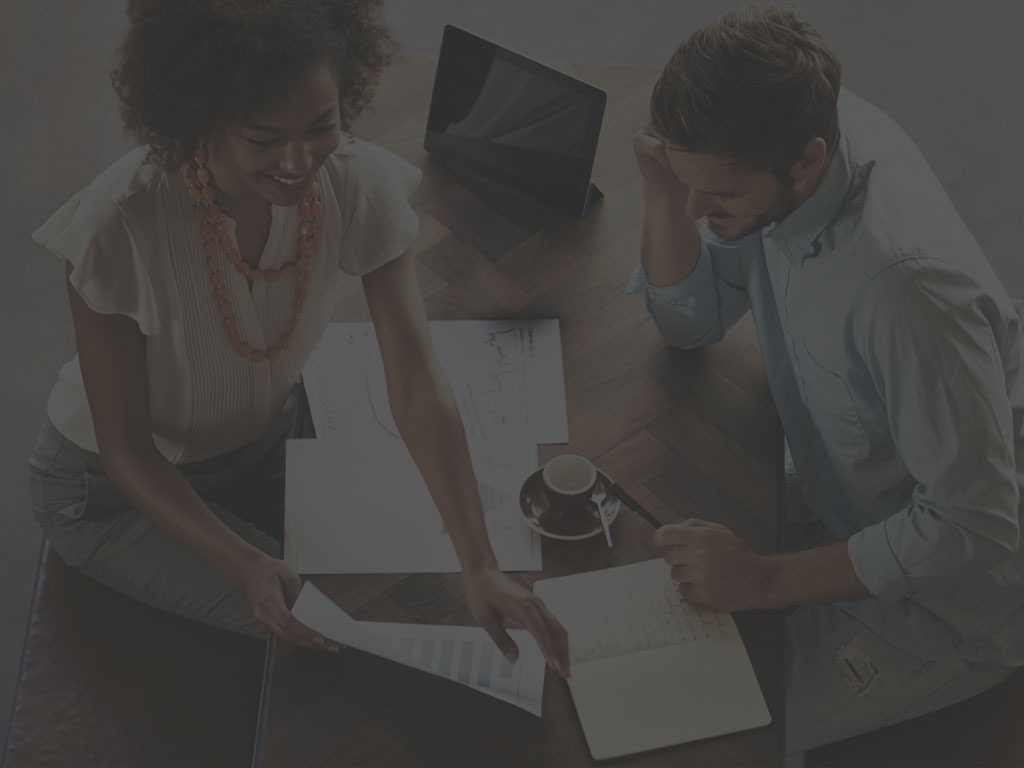 Our results challenge the notion that young borrowers are bad borrowers. We show that young borrowers are among the least likely to experience a serious credit card default.
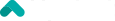 - Federal Reserve Bank of Richmond
@paulxgu
3
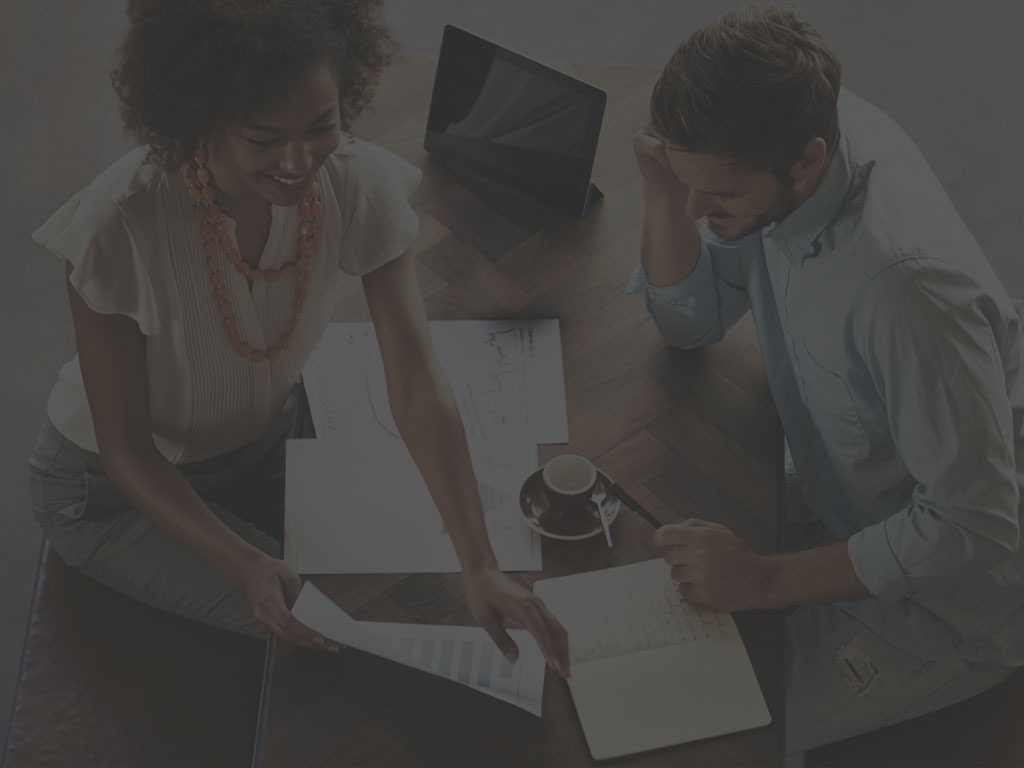 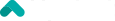 Which group is going to sign up more often?
Risk level of borrower
@paulxgu
4
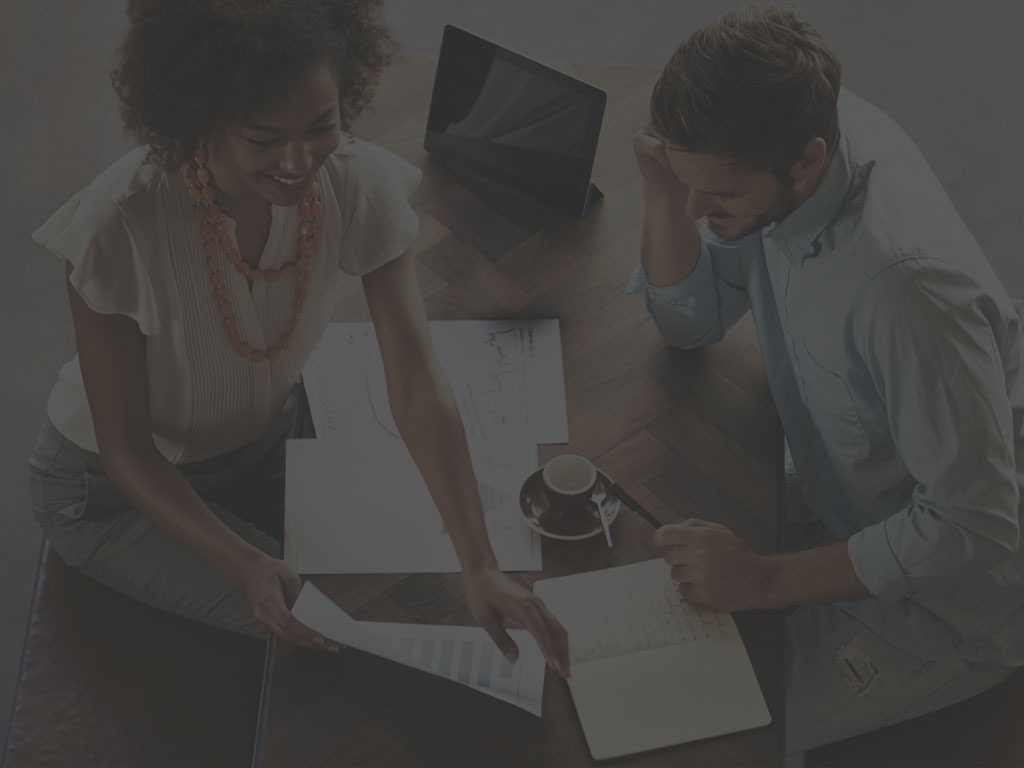 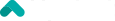 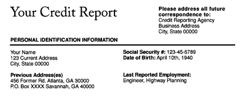 Major in mathematics
3.86 GPA
2 years work experience
Software engineer
@paulxgu
5
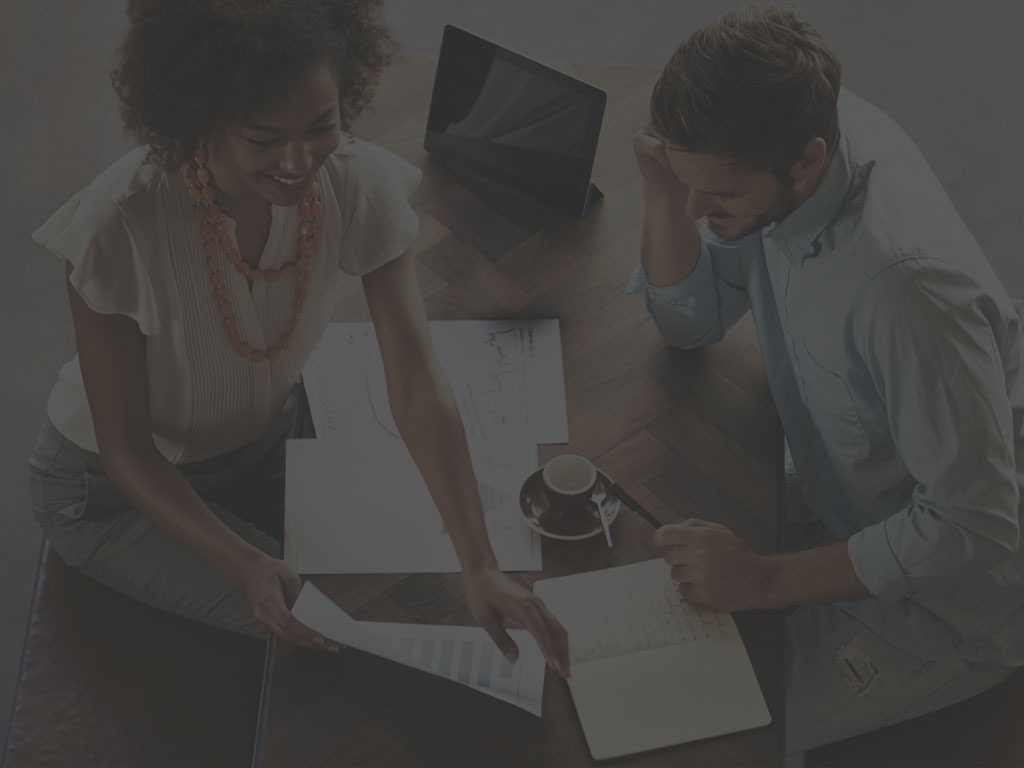 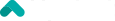 What actually happens when you lend someone money?
83%+
Probability of Paying You Back
@paulxgu
6
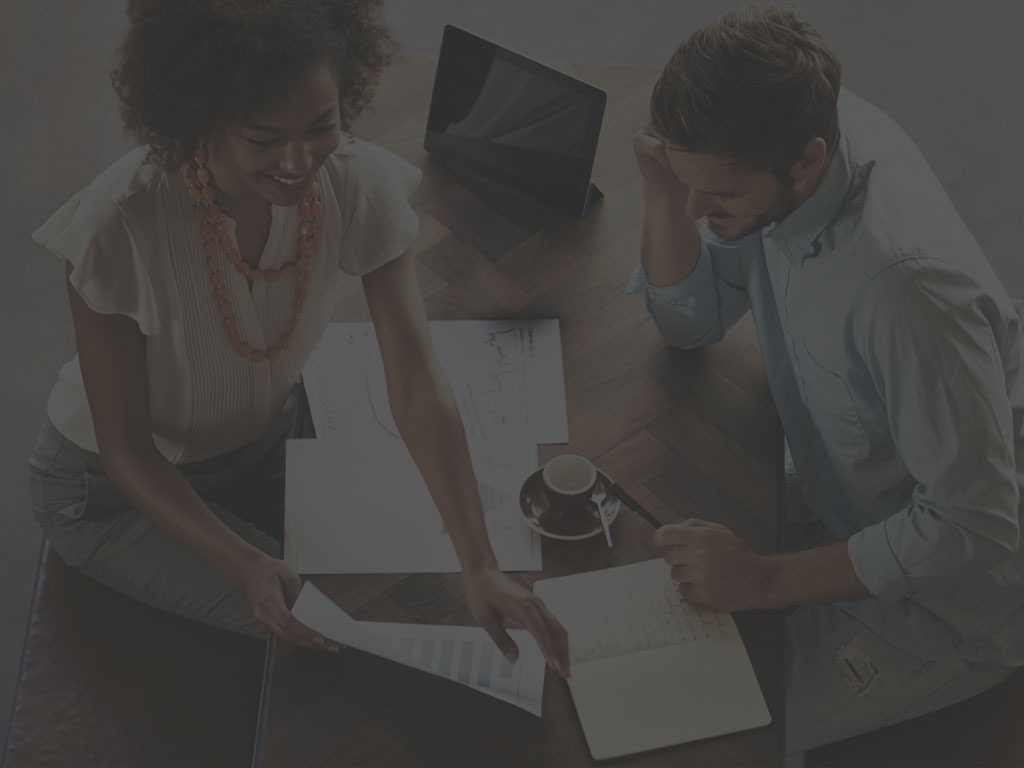 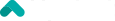 Actual credit score distribution
based on FICO (C) 2013 score distribution
@paulxgu
7
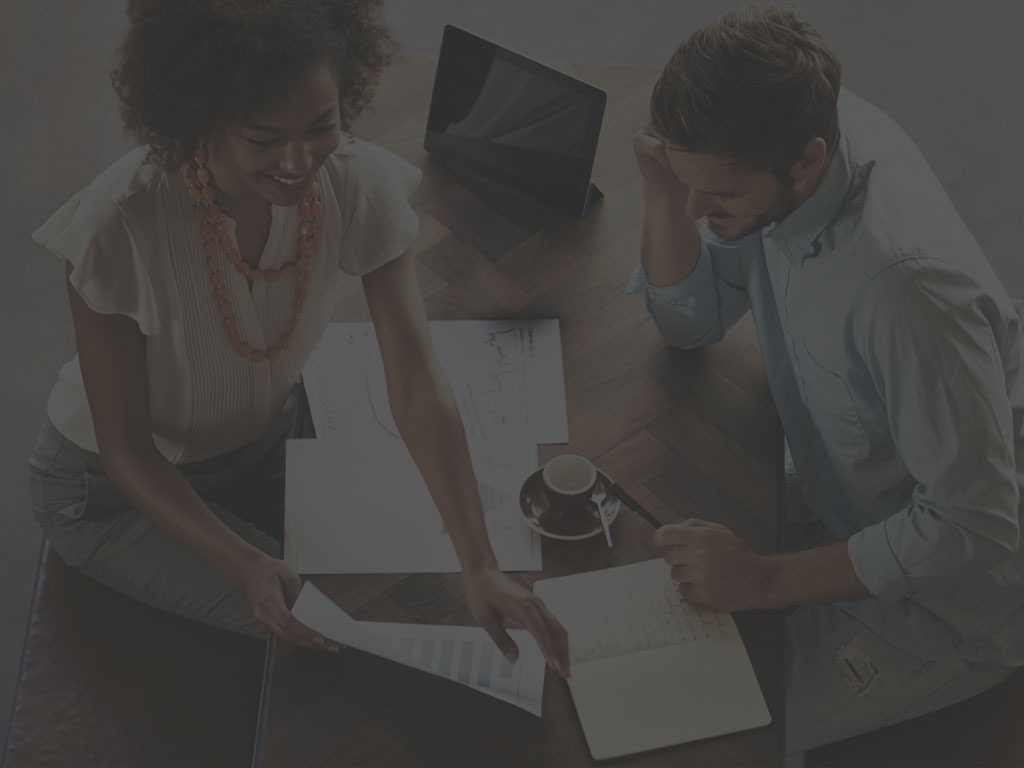 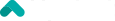 r = time value of money
@paulxgu
8
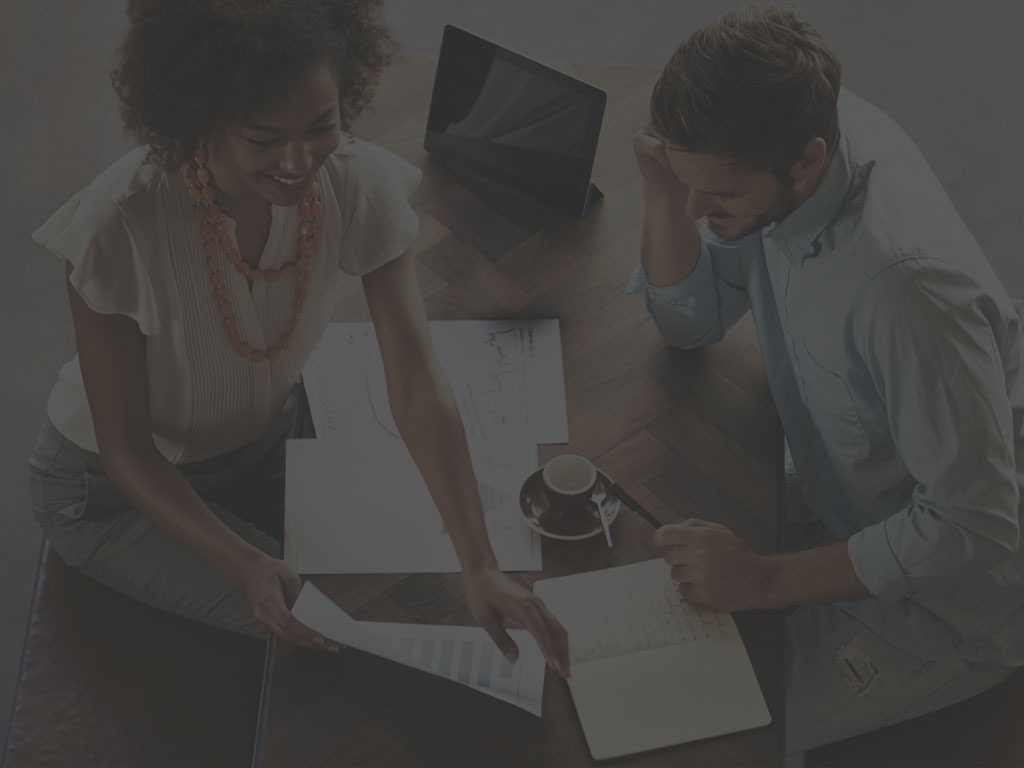 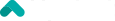 r = time value of money
defaults
volatility
@paulxgu
9
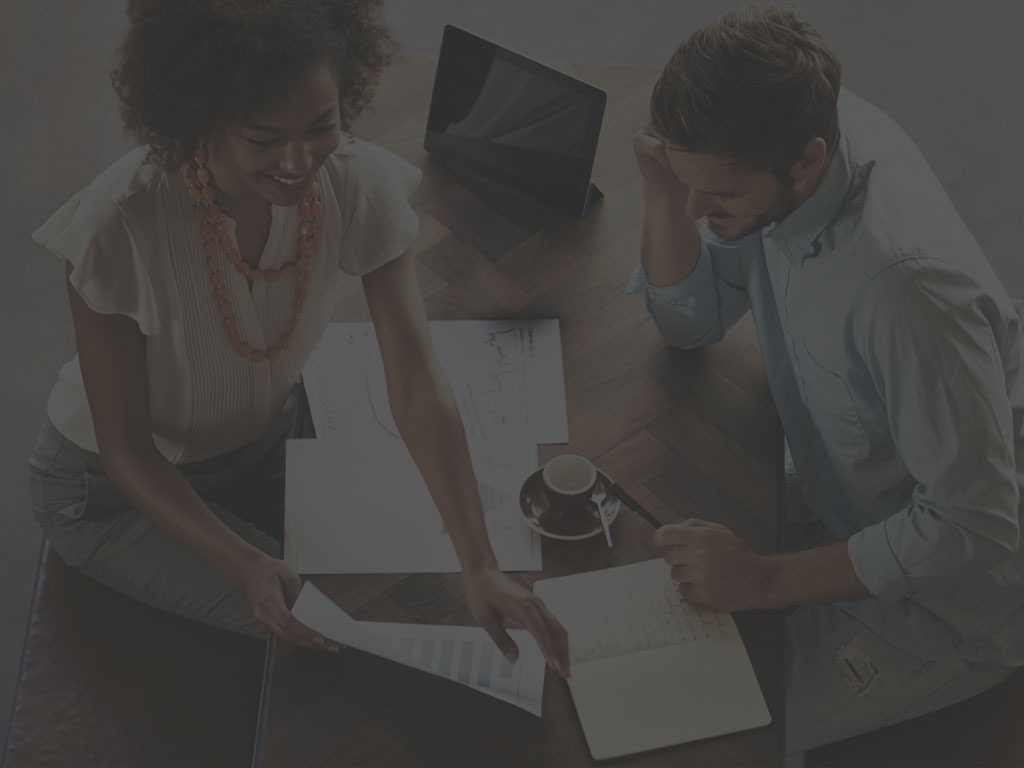 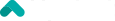 Paying a non-risk free interest rate means you’re covering the cost of other people defaulting.
@paulxgu
10
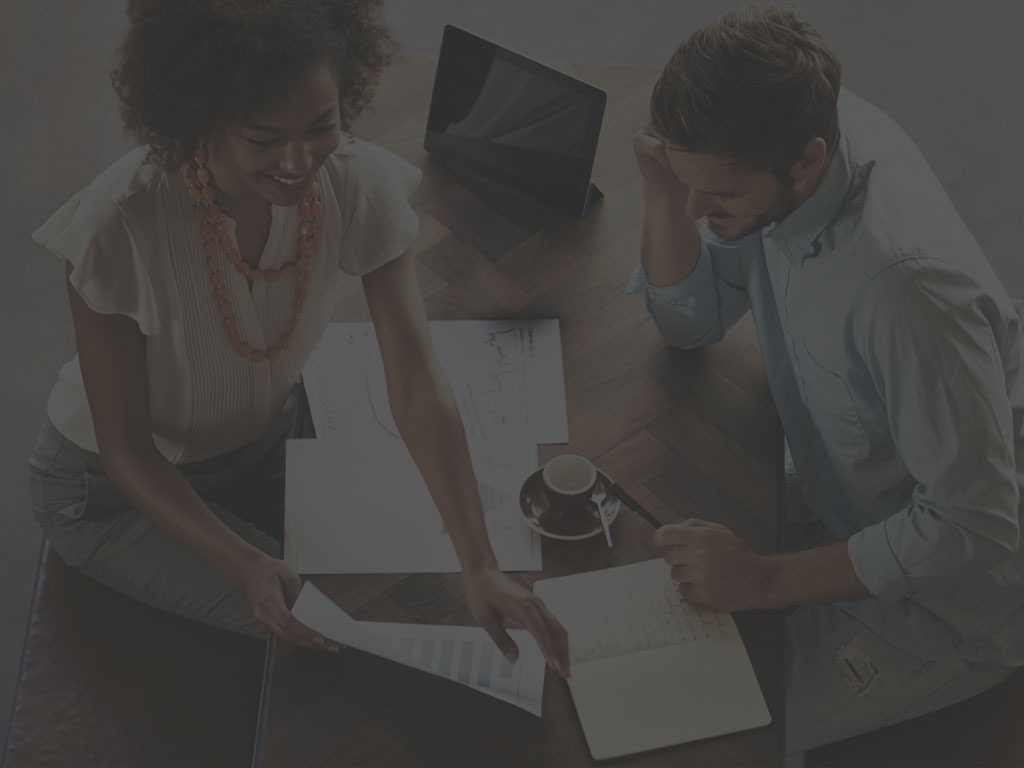 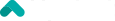 Ultimate Goal:
Expand access, lower rates
@paulxgu
11